بسم الله الرحمن الرحيمالسلام عليكم ورحمة الله وبركاته
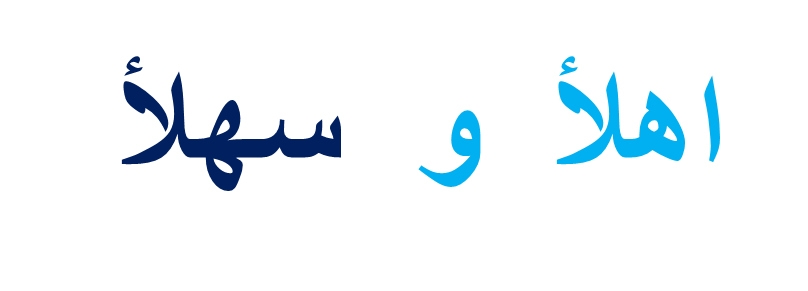 ১
২/০৩/২০২১
জামিলাতুন নেছা , সহকারী মৌলভী, ছড়ারকুটি আল ওয়াহেদীয়া ‍দ্বি-মুখী দাখিল মাদ্রাসা, সুন্দরগঞ্জ, গাইবান্ধা।
تعريف المعلم
جميْلَةُ النسَاء 
 مساعد المعلم
صرركوتي الوحديا دي-موكي
داخل مدرس. سندرغنز. غيبندا.
০১৭৩৭৯৬২২৮১         
nasrindakua@gmail.com
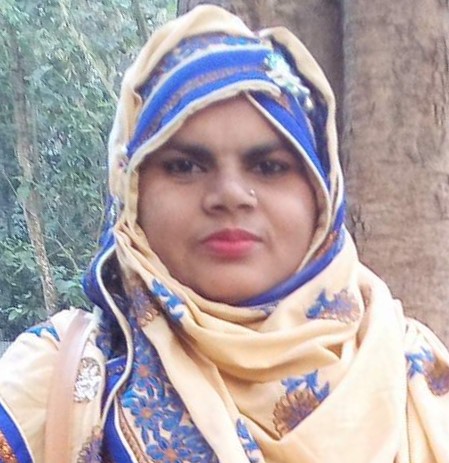 جميْلَةُ النسَاء
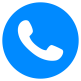 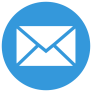 ২
২/০৩/২০২১
জামিলাতুন নেছা , সহকারী মৌলভী, ছড়ারকুটি আল ওয়াহেদীয়া ‍দ্বি-মুখী দাখিল মাদ্রাসা, সুন্দরগঞ্জ, গাইবান্ধা।
تعريف الدرس
الصف السابع من الداخل
المادة: اللغة العربية الإتصالية
الفصل الدراسي الاول
الدرس الرابع
 المدة:خمسون دقيقة
التاريخ:
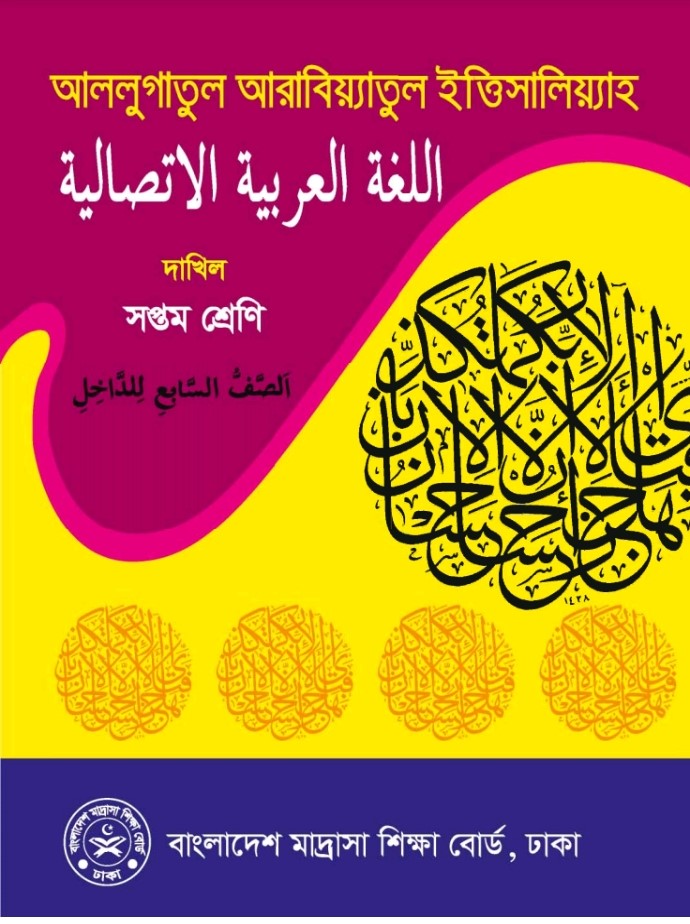 ৩
২/০৩/২০২১
জামিলাতুন নেছা , সহকারী মৌলভী, ছড়ারকুটি আল ওয়াহেদীয়া ‍দ্বি-মুখী দাখিল মাদ্রাসা, সুন্দরগঞ্জ, গাইবান্ধা।
استفادة الدرس
يستطيع الطلاب بعد فراغة الدرس.........  
١. أن يقرأ النص و يفهمه
٢. أن يقول معني مفردات الهامة 
٣. أن يستخدمه في الجمل
٣. أن يعين صياغ الماضي و المضارع
৪
২/০৩/২০২১
জামিলাতুন নেছা , সহকারী মৌলভী, ছড়ারকুটি আল ওয়াহেদীয়া ‍দ্বি-মুখী দাখিল মাদ্রাসা, সুন্দরগঞ্জ, গাইবান্ধা।
أنظر الى الصور
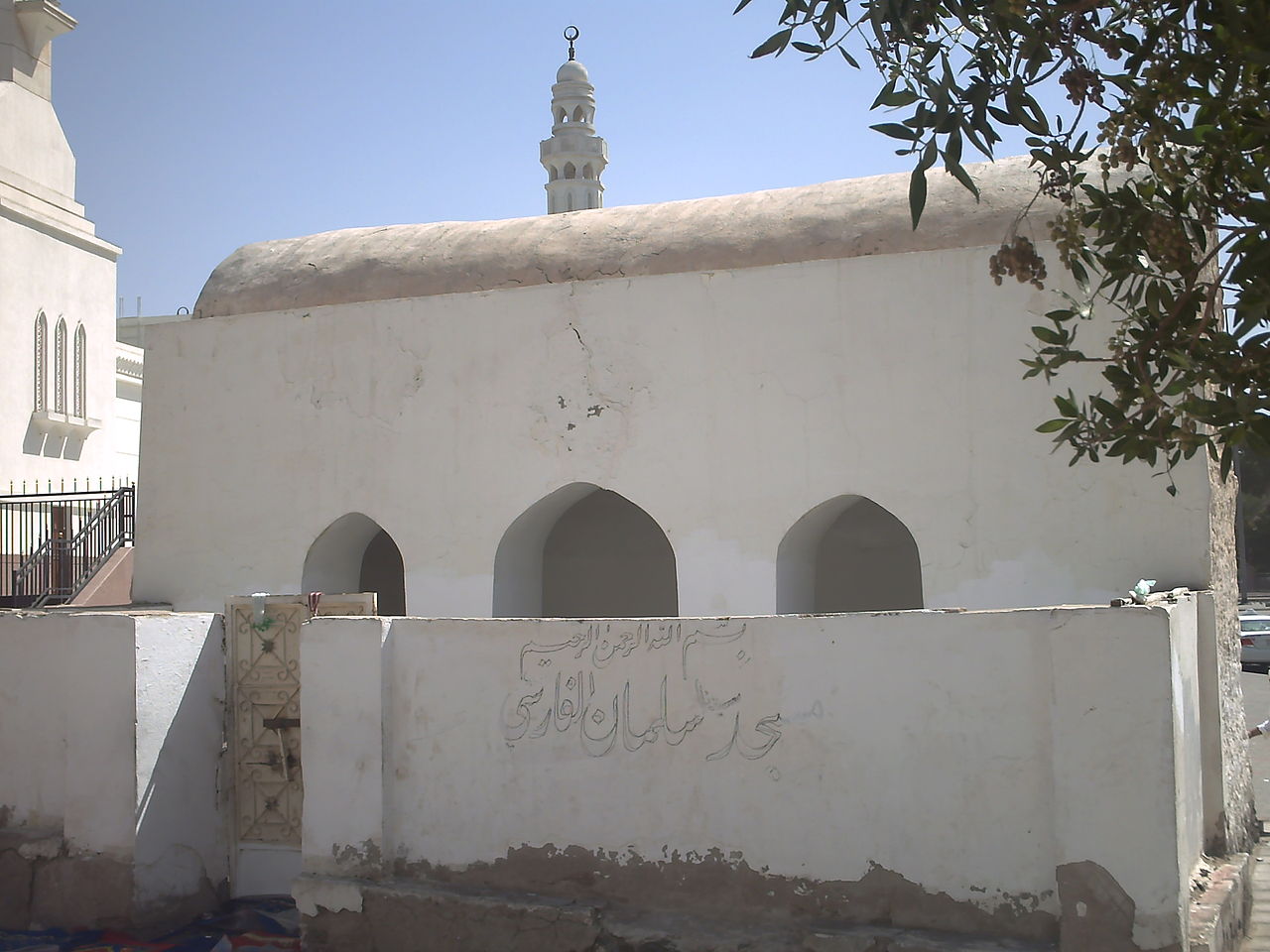 ما هو اسم هذا المسجد
৫
২/০৩/২০২১
জামিলাতুন নেছা , সহকারী মৌলভী, ছড়ারকুটি আল ওয়াহেদীয়া ‍দ্বি-মুখী দাখিল মাদ্রাসা, সুন্দরগঞ্জ, গাইবান্ধা।
درس اليوم
بعثة الرسول (ص:) وقصة    إسلام سلمان الفرسي
রাসুল(সঃ)এর মিশন এবং হযরত সালমান ফারসী(রাঃ) এর ইসলাম গ্রহণ।
৬
২/০৩/২০২১
জামিলাতুন নেছা , সহকারী মৌলভী, ছড়ারকুটি আল ওয়াহেদীয়া ‍দ্বি-মুখী দাখিল মাদ্রাসা, সুন্দরগঞ্জ, গাইবান্ধা।
خلاصة النصُ
لما هاجر النبىُ (صى:) الى المدينة سمع سلمان الفرسى قدومهُ اليها وكان سلمان مجوسياً من اهل اصبهانِ قبل ذلك وهو سافر اماكنَ كثيرة لطلب دين الحق مثل الشامِ والموصل والعموريةِ والمدينة وغير ذلك وعلم انّ خاتم النبيين لايأكل الصدقة ويقبل الهدية وانّ بين كتقيهِ خاتم النبوّةِ. وجد سلمان كل ما وصفهُ الرجل فاسلم بيد النبى(صى:)
৭
২/০৩/২০২১
জামিলাতুন নেছা , সহকারী মৌলভী, ছড়ারকুটি আল ওয়াহেদীয়া ‍দ্বি-মুখী দাখিল মাদ্রাসা, সুন্দরগঞ্জ, গাইবান্ধা।
ذِكْرُ الجمع من المفرد وجعله فى جملةٍ مفيدةٍ
৮
২/০৩/২০২১
জামিলাতুন নেছা , সহকারী মৌলভী, ছড়ারকুটি আল ওয়াহেদীয়া ‍দ্বি-মুখী দাখিল মাদ্রাসা, সুন্দরগঞ্জ, গাইবান্ধা।
الكلمة المرادفة
৯
২/০৩/২০২১
জামিলাতুন নেছা , সহকারী মৌলভী, ছড়ারকুটি আল ওয়াহেদীয়া ‍দ্বি-মুখী দাখিল মাদ্রাসা, সুন্দরগঞ্জ, গাইবান্ধা।
الكلمات المتضادة
১০
২/০৩/২০২১
জামিলাতুন নেছা , সহকারী মৌলভী, ছড়ারকুটি আল ওয়াহেদীয়া ‍দ্বি-মুখী দাখিল মাদ্রাসা, সুন্দরগঞ্জ, গাইবান্ধা।
صياغ الماضي و المضارع
قال
يقول
يموت
مات
يعجب
أعجب
يقولون
قالوأ
১১
২/০৩/২০২১
জামিলাতুন নেছা , সহকারী মৌলভী, ছড়ারকুটি আল ওয়াহেদীয়া ‍দ্বি-মুখী দাখিল মাদ্রাসা, সুন্দরগঞ্জ, গাইবান্ধা।
الأعمال المنفردي
إملإ الفراغات في الجمل الأتية بكلمة مناسة
أ.أعجب امر............سلمان(رضى) 
ب.انطلق سلمان الى السام وأقام مع..........
ج. كان سلمان...........من اهل اصبهان
 د.  كان اسقف السام رجل..........فى دينه
 ه.كان............النبوة بين كتفى النبى(ص:)
১২
২/০৩/২০২১
জামিলাতুন নেছা , সহকারী মৌলভী, ছড়ারকুটি আল ওয়াহেদীয়া ‍দ্বি-মুখী দাখিল মাদ্রাসা, সুন্দরগঞ্জ, গাইবান্ধা।
الأعمال المجتمعي
أذكر مفردا من الجمع ثم اجعله جملة مفيدة من عندك
১৩
২/০৩/২০২১
জামিলাতুন নেছা , সহকারী মৌলভী, ছড়ারকুটি আল ওয়াহেদীয়া ‍দ্বি-মুখী দাখিল মাদ্রাসা, সুন্দরগঞ্জ, গাইবান্ধা।
الواجب المنزلي
(١) استخرج عشرة صيغة من النص ثم حوله الي صيغة المضارع
১৪
২/০৩/২০২১
জামিলাতুন নেছা , সহকারী মৌলভী, ছড়ারকুটি আল ওয়াহেদীয়া ‍দ্বি-মুখী দাখিল মাদ্রাসা, সুন্দরগঞ্জ, গাইবান্ধা।
شكرا
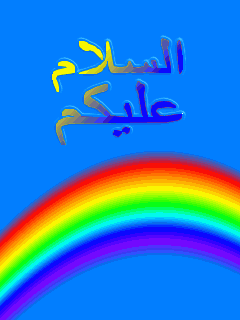 الى اللقاء
১৫
২/০৩/২০২১
জামিলাতুন নেছা , সহকারী মৌলভী, ছড়ারকুটি আল ওয়াহেদীয়া ‍দ্বি-মুখী দাখিল মাদ্রাসা, সুন্দরগঞ্জ, গাইবান্ধা।